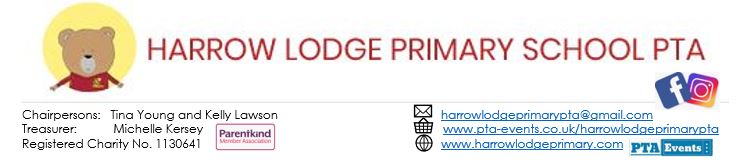 WELCOME TO HLPSPTA
WELCOME TO HARROW LODGE PRIMARY SCHOOL PTA
Who are the PTA?
Chairpersons: Kelly Lawson
Treasurer: Michelle Kersey
Secretary:
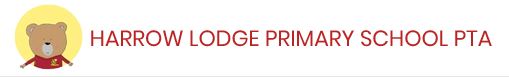 The PTA is a registered charity.

The PTA is made up of a committee (Chair-person, Treasurer and Secretary) and Members (Parents).
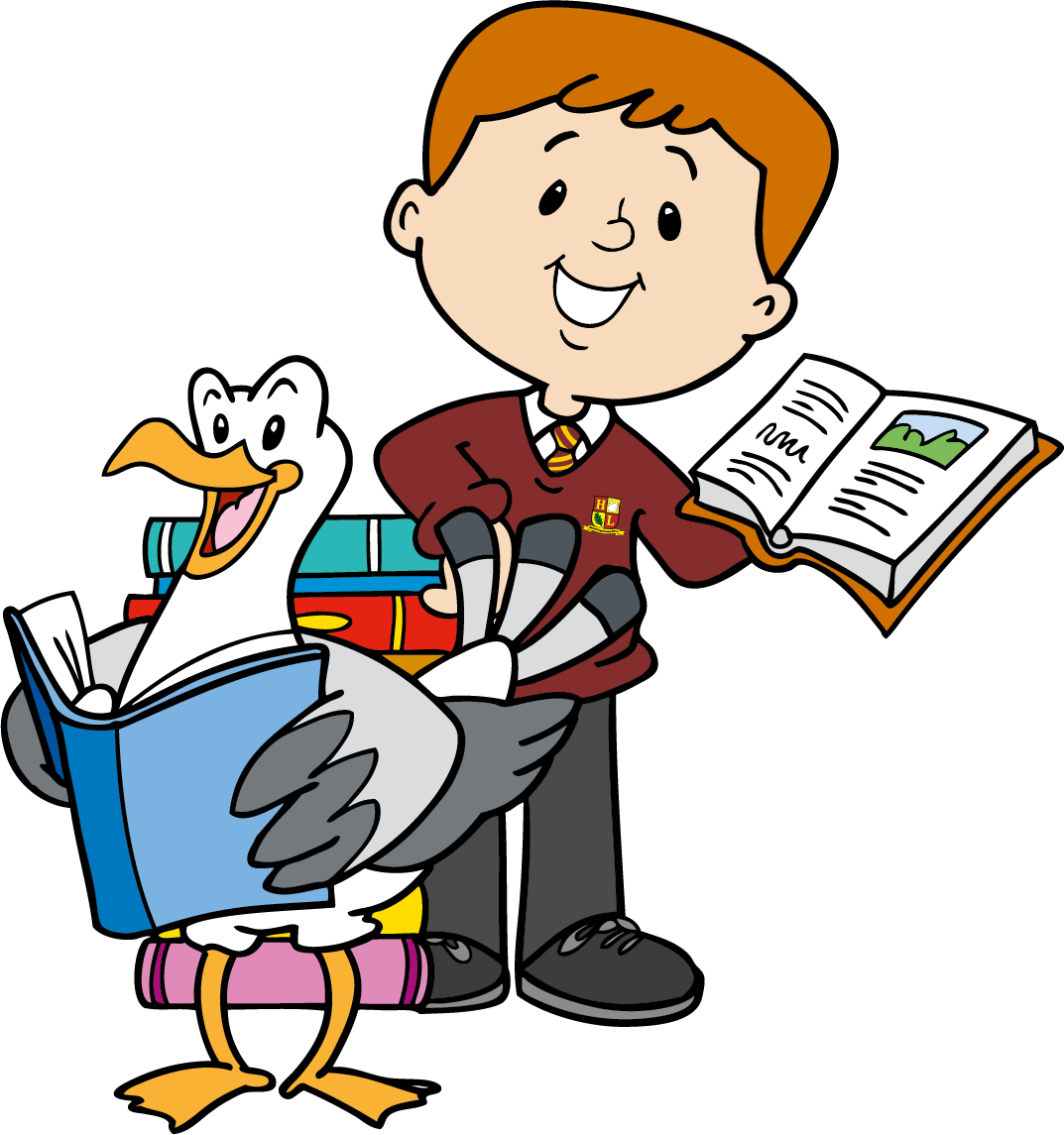 What We Do
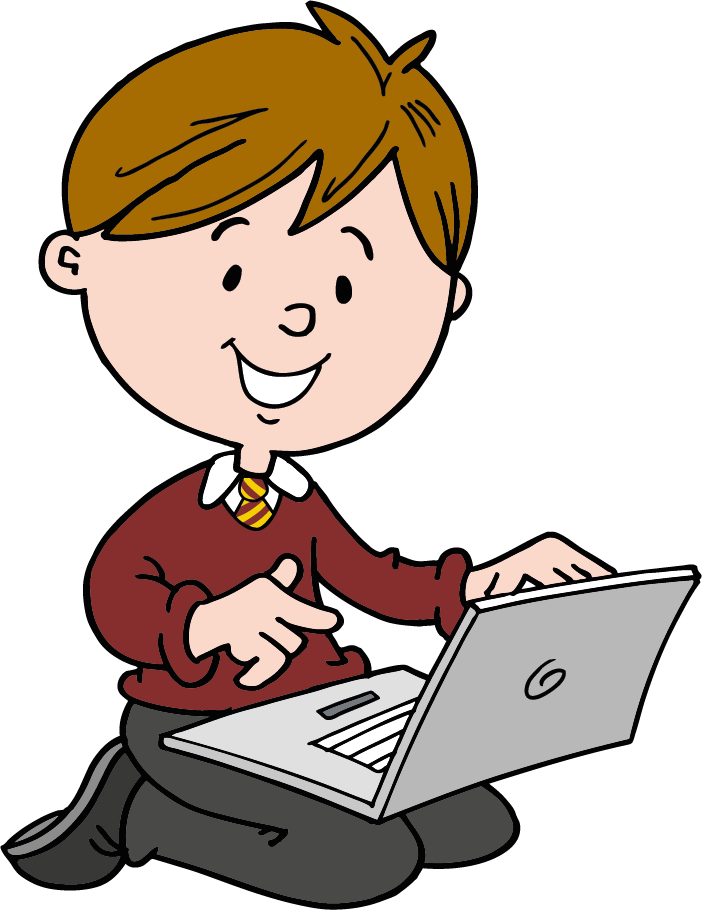 Fundraise through fun activities and events
Buy resources to benefit the children
Organise exciting trips and activities for children and families
Sell our school uniform
[Speaker Notes: QuickStarter has created an outline to help you get started on your presentation. Some slides include information here in the notes to provide additional topics for you to research.]
Our Events
The PTA runs events for the school community throughout the year, including:
Theatre Trips
Children’s Discos
Mothers Day and Fathers Day Gift Stalls
Pamper Evenings
Themed Family Disco Nights
Film Nights
Summer Carnival
Fireworks Night
Open Air Cinema Evenings
Seasonal Raffles
Easter Egg Hunt
Christmas Bazaar 
Breakfast with Santa
Santa’s Grotto
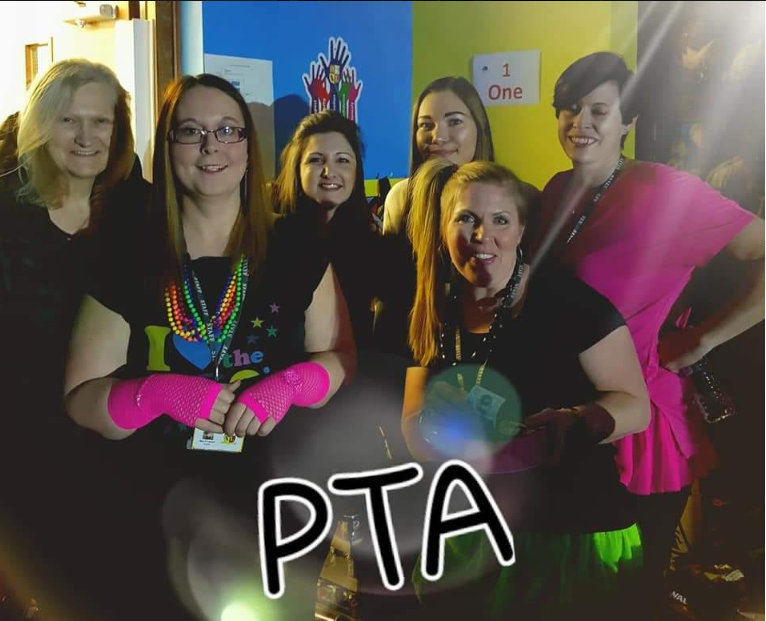 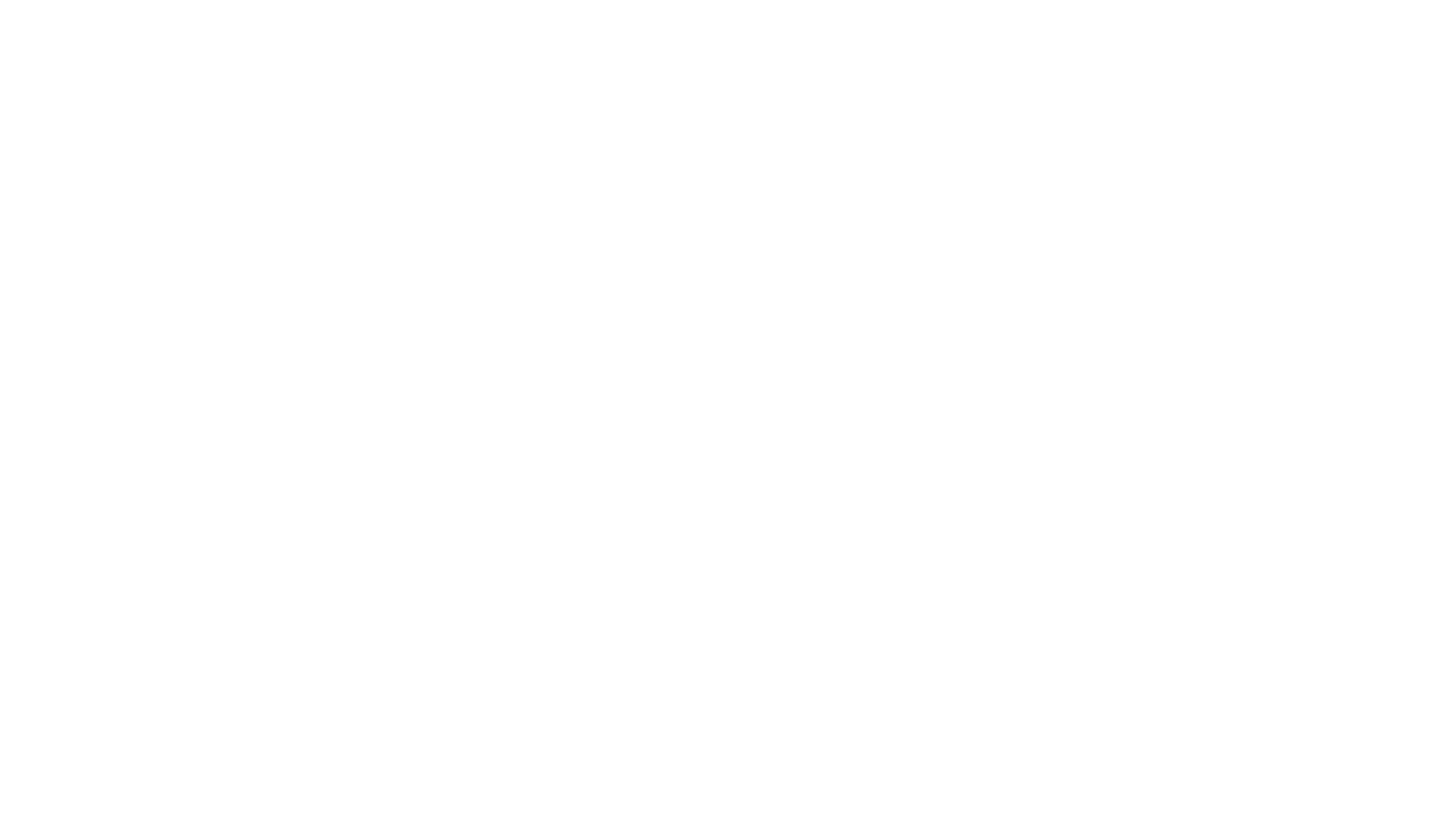 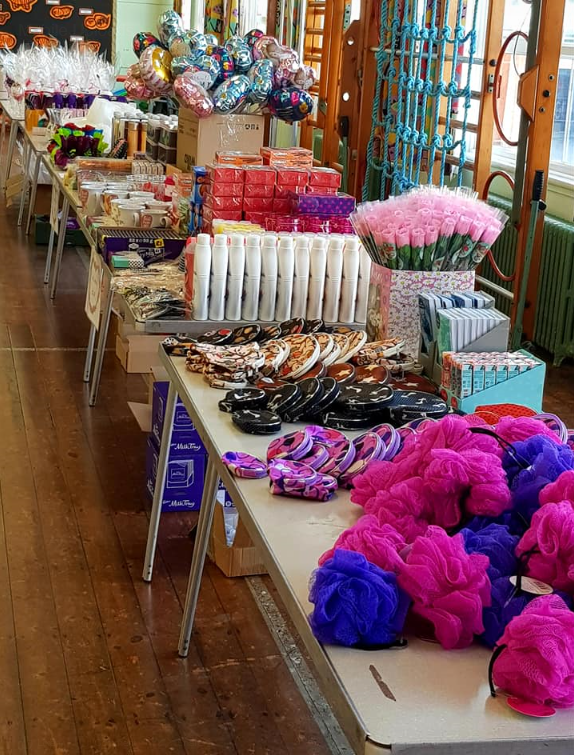 MOTHERS DAYANDFATHERS DAYSTALLS
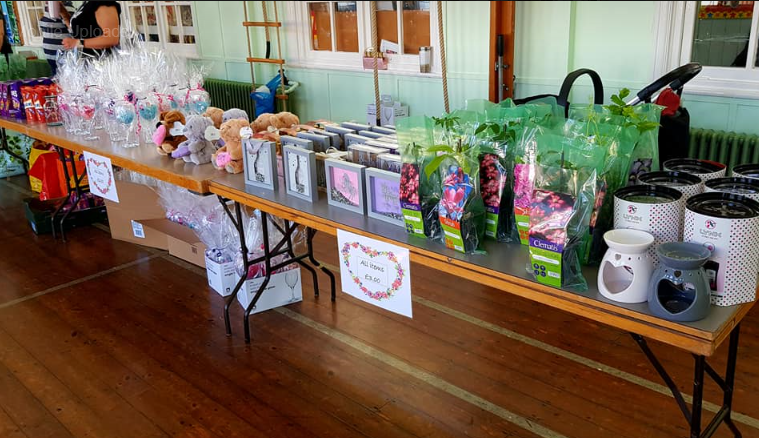 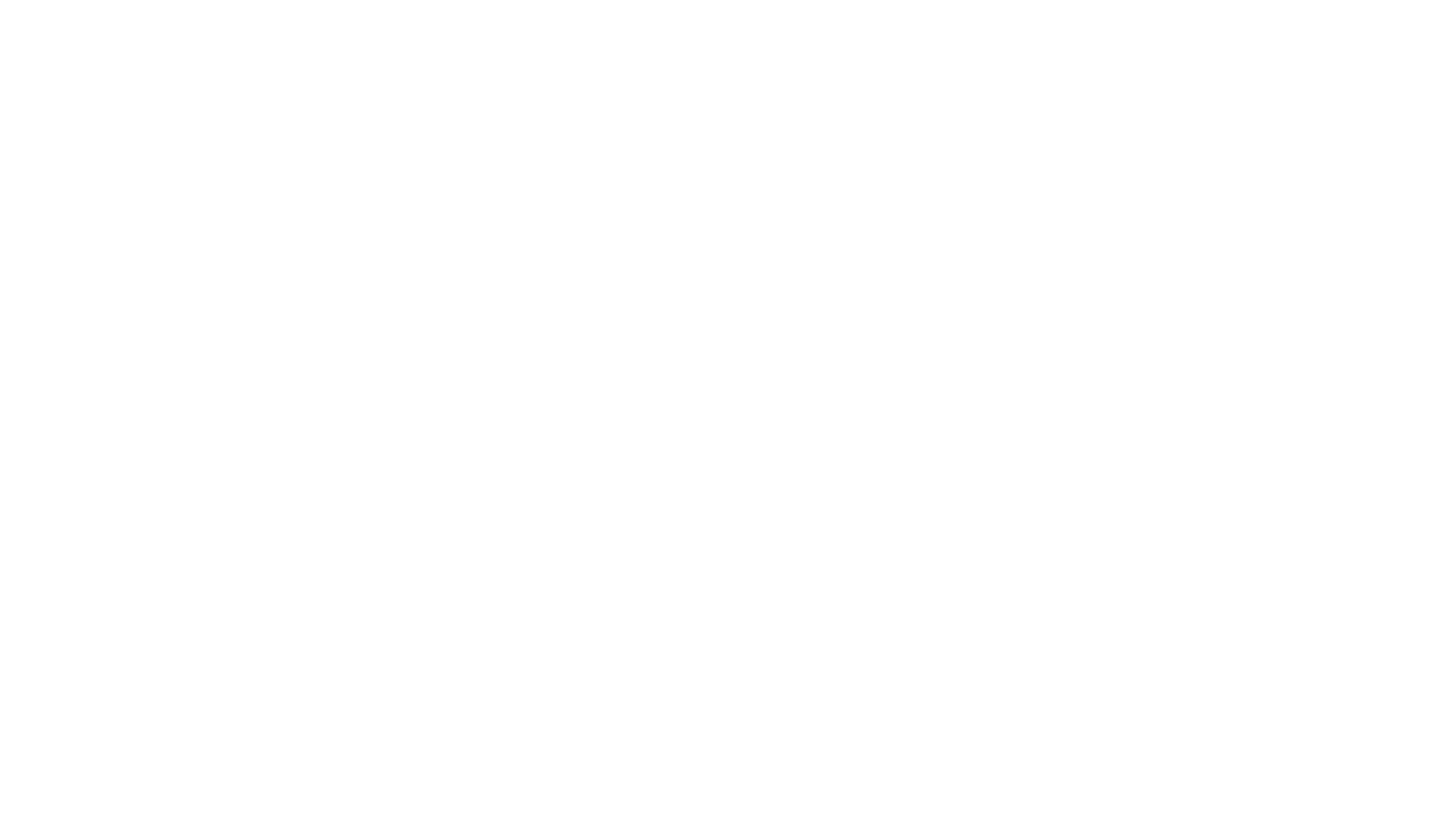 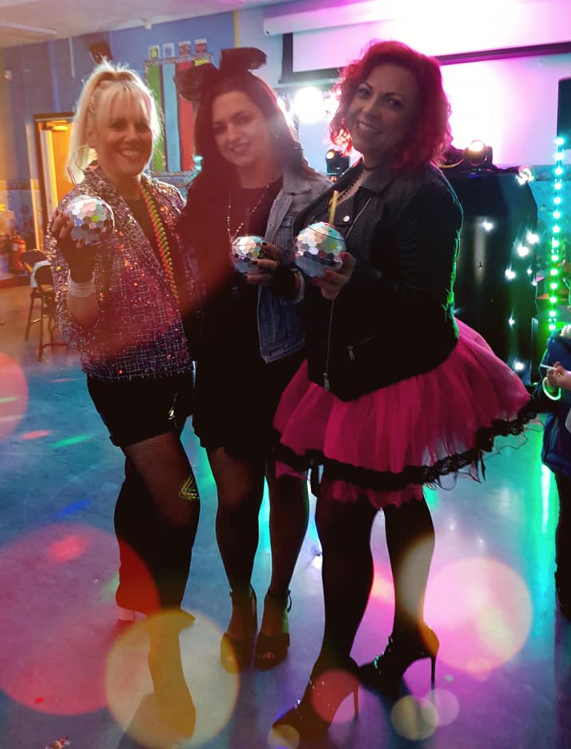 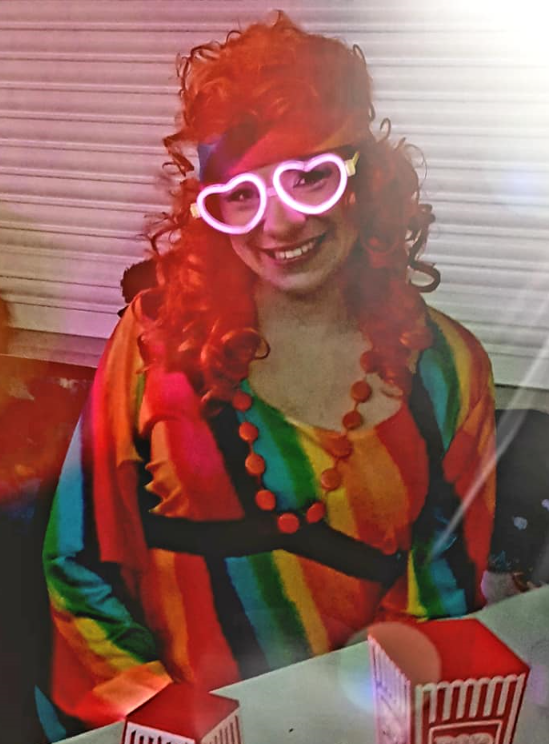 80’S – THEMEDFAMILY DISCO NIGHT
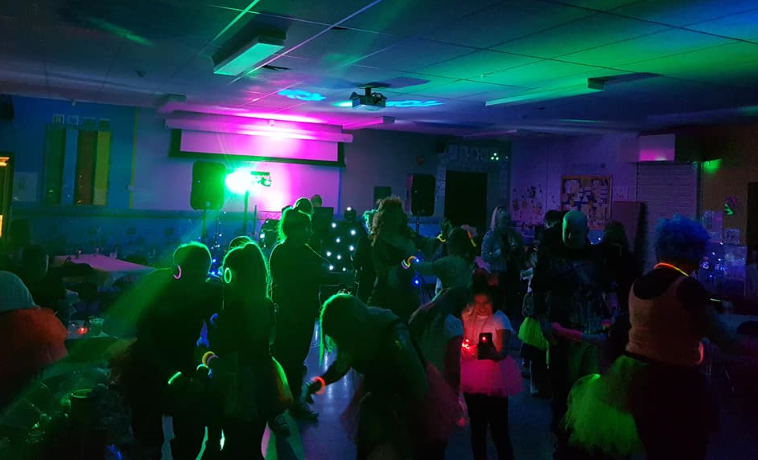 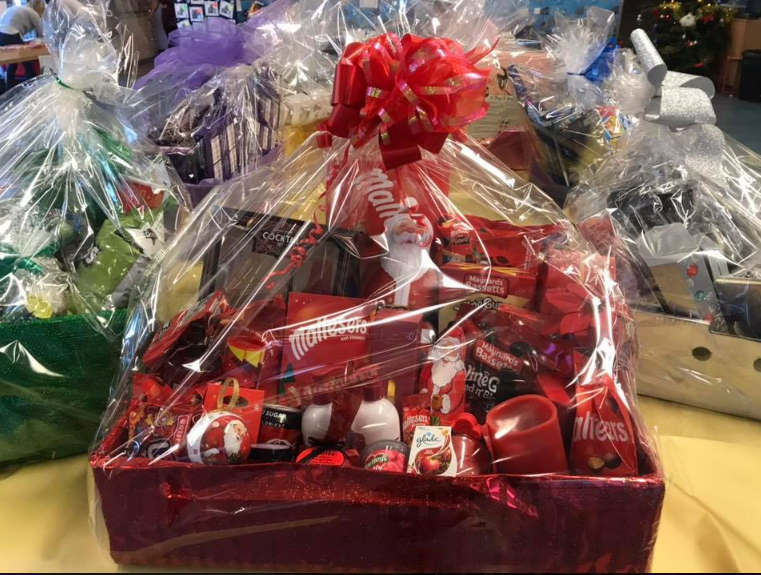 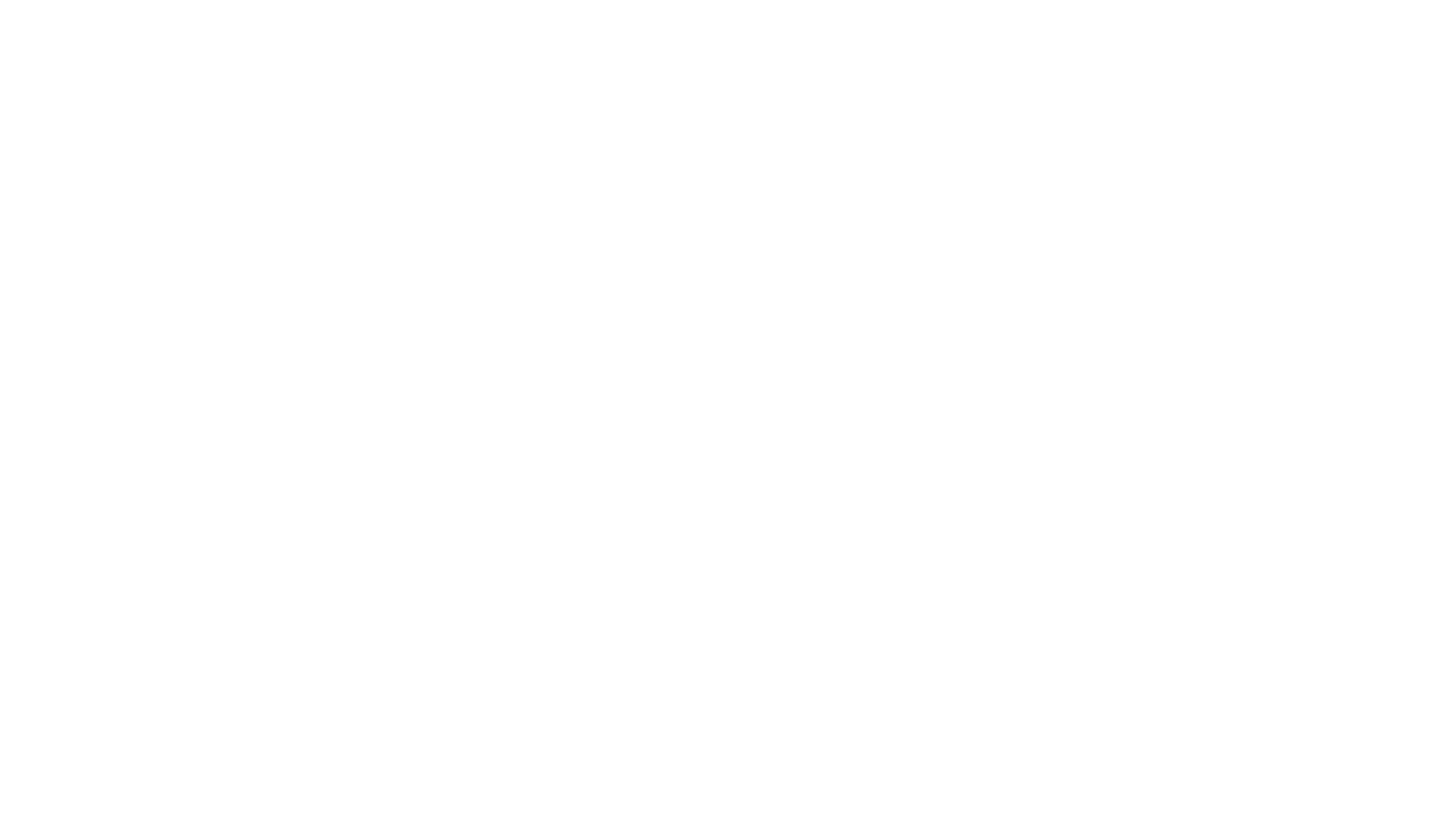 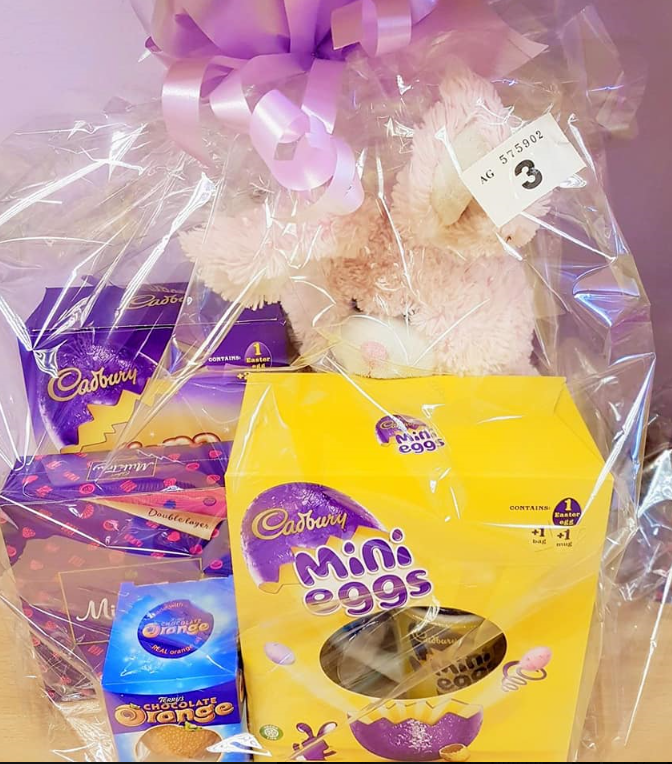 SEASONAL RAFFLES
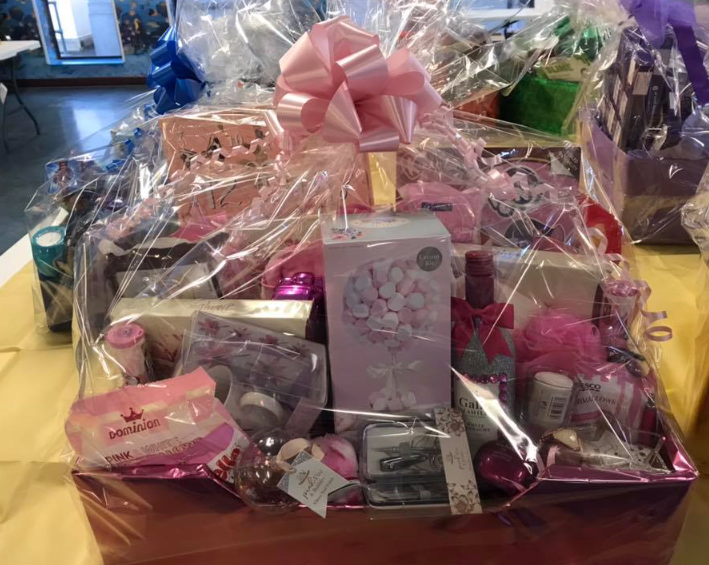 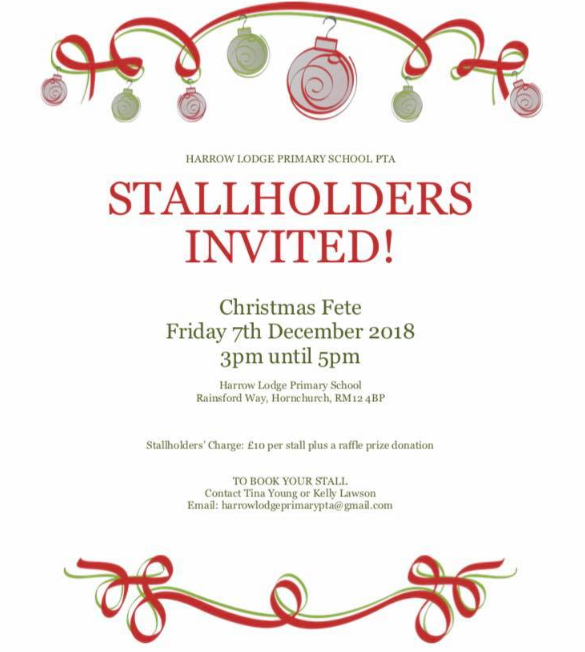 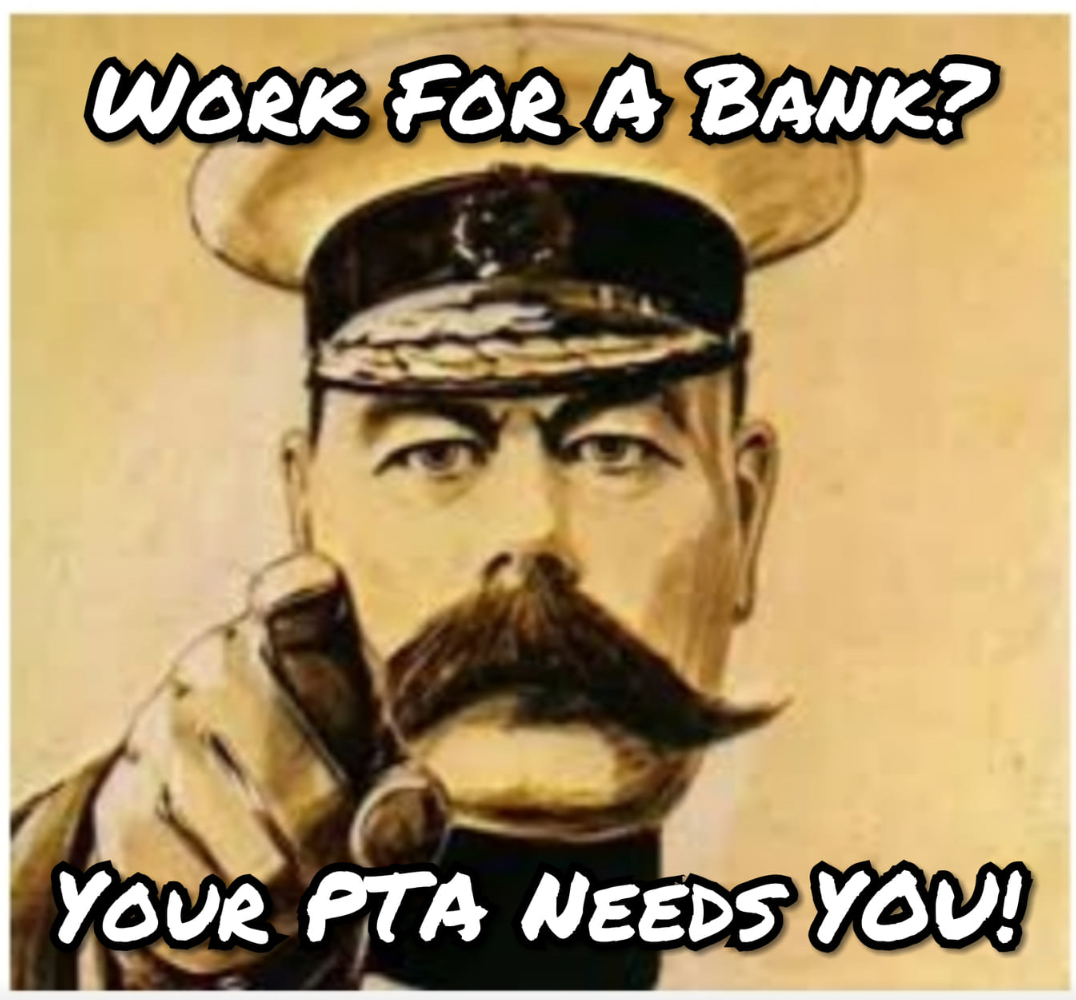 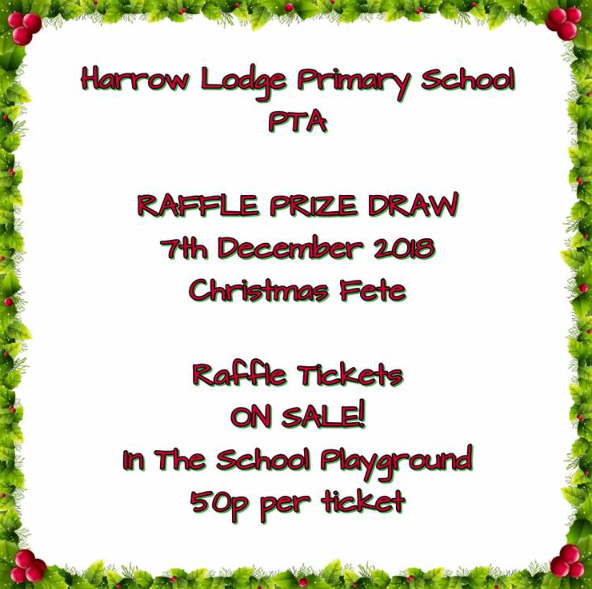 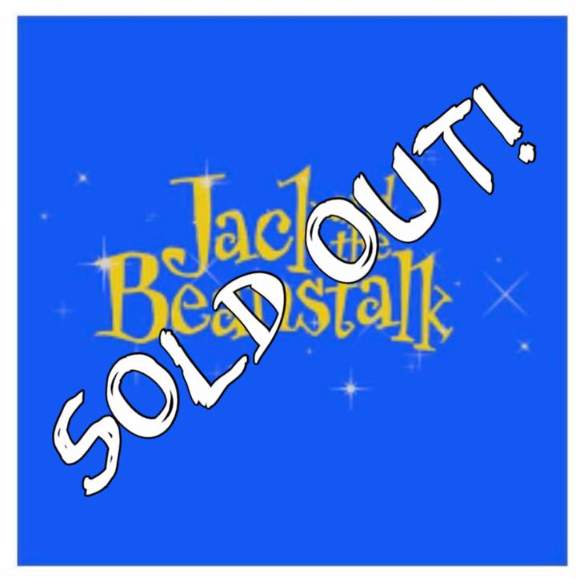 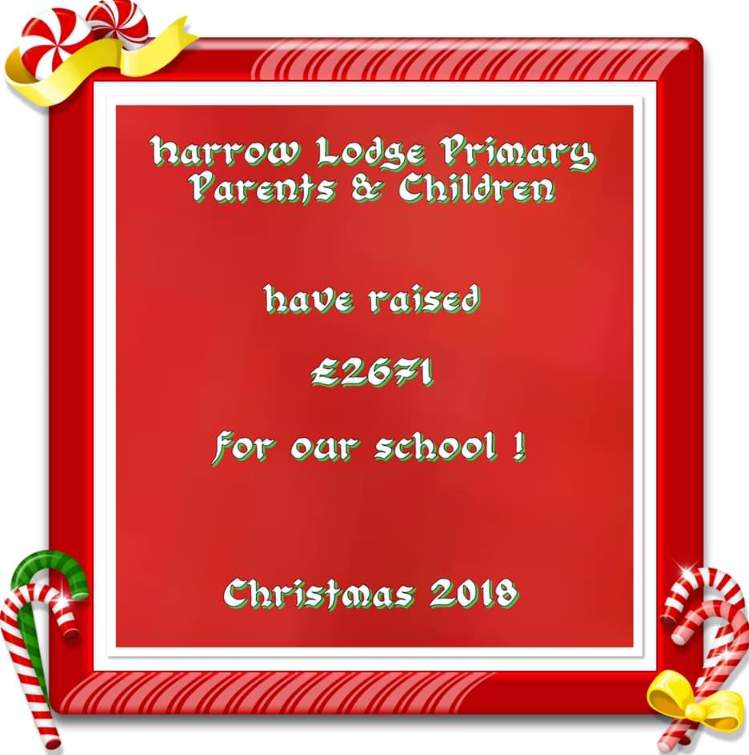 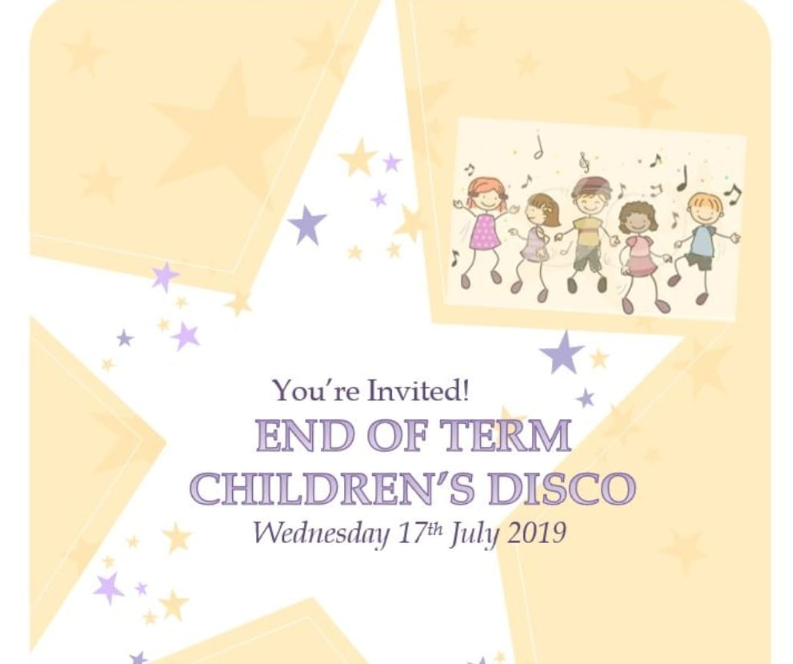 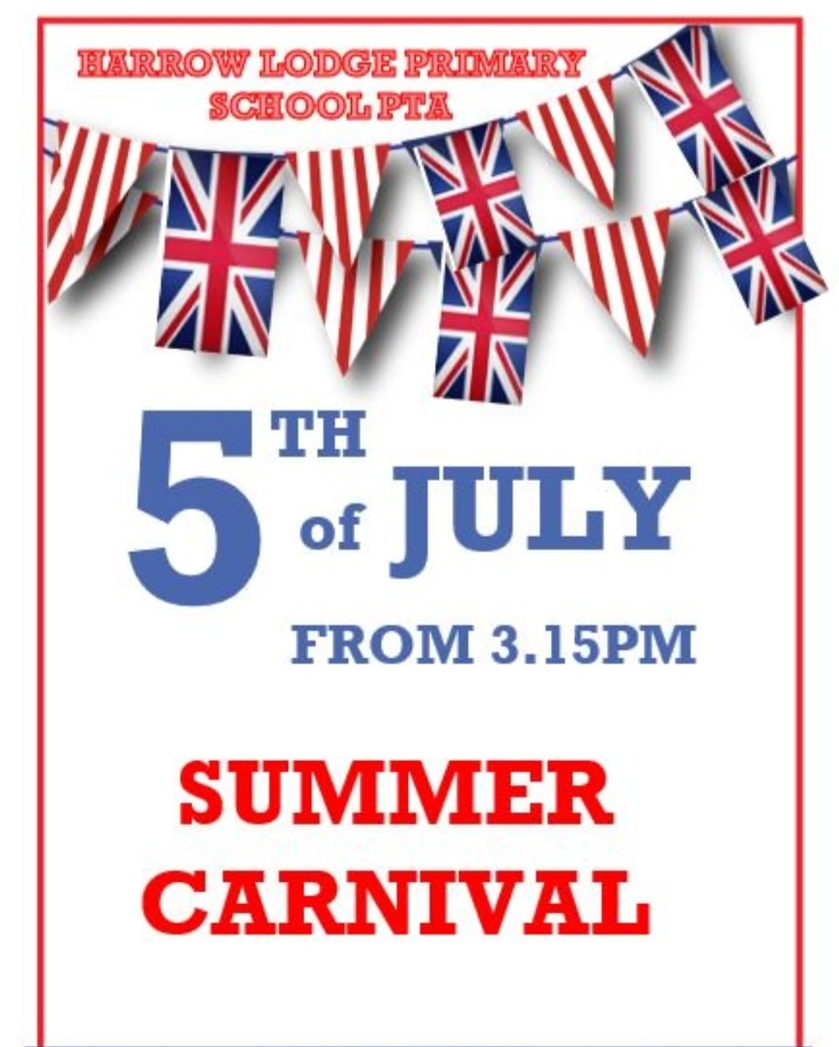 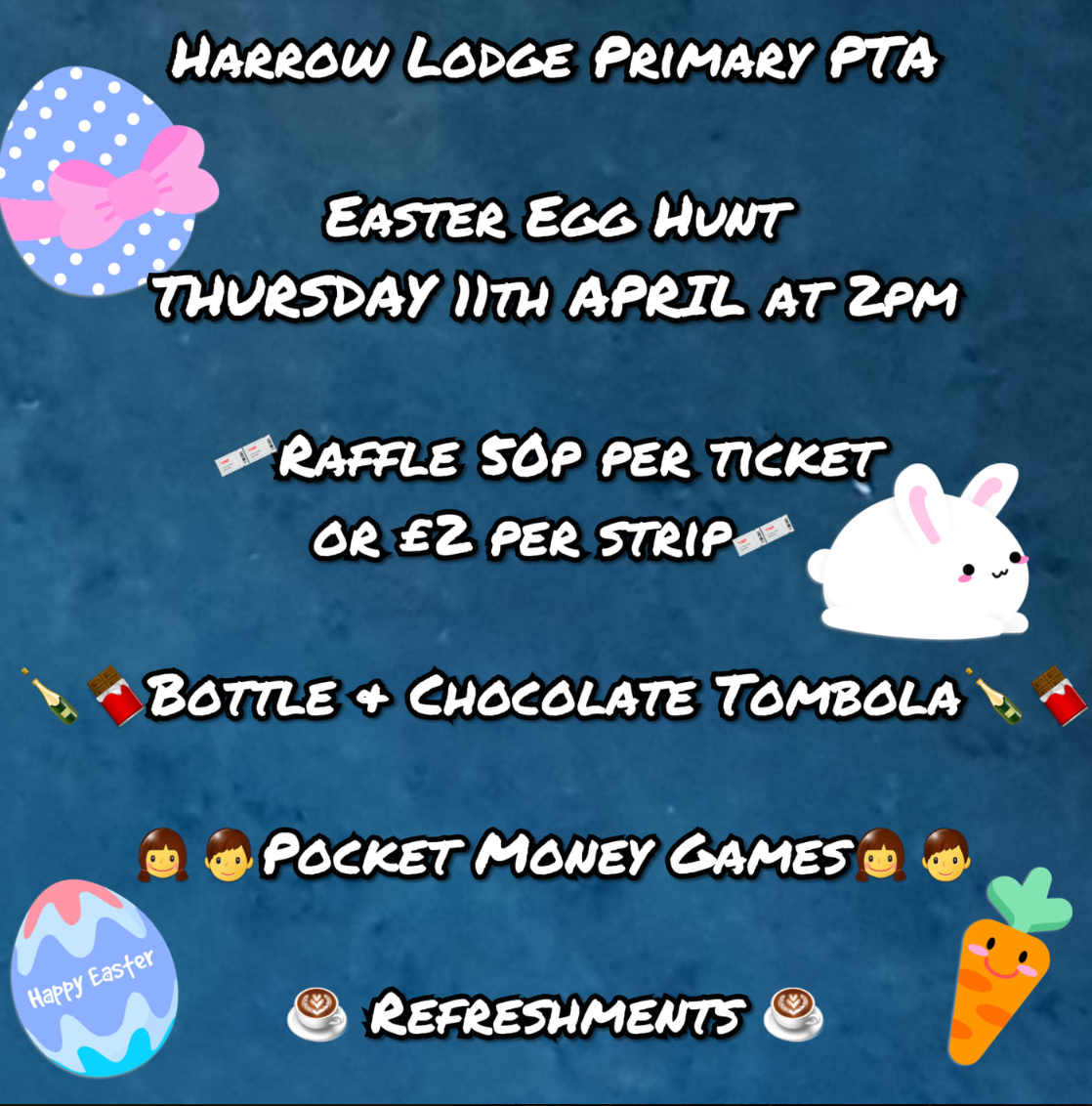 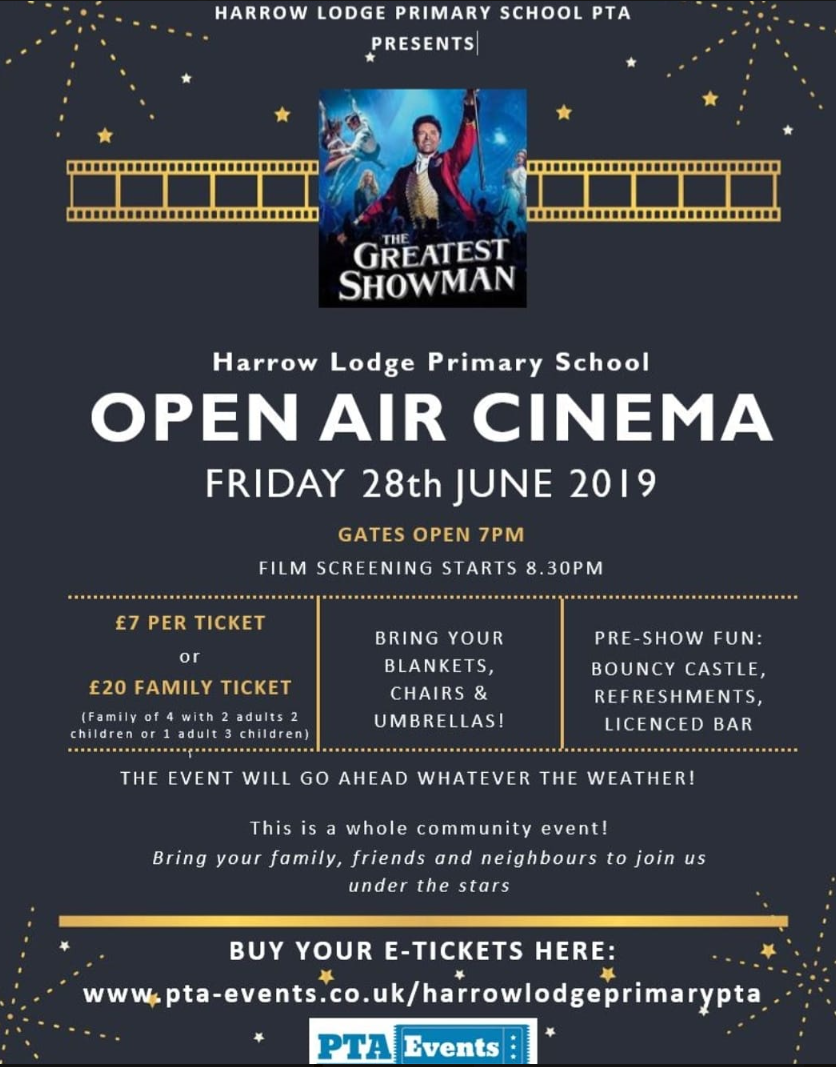 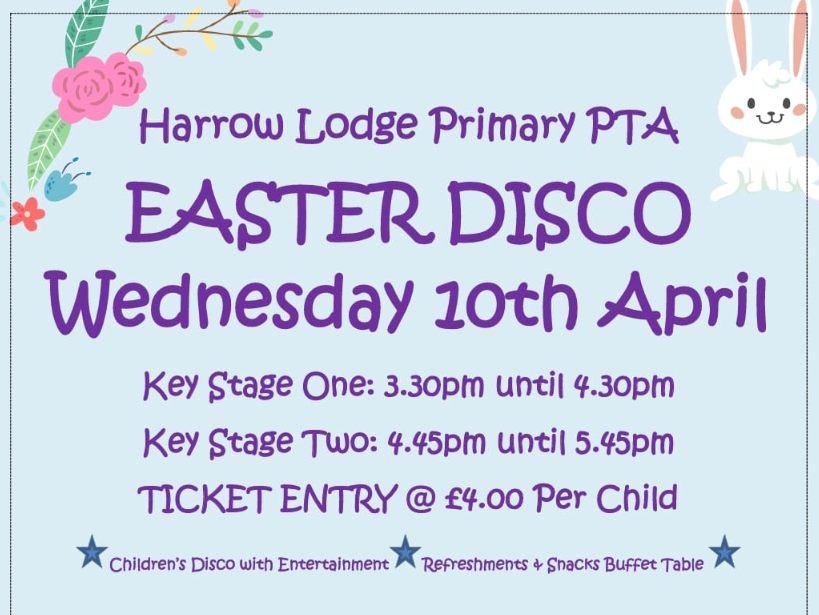 PTA Fundraising Activities
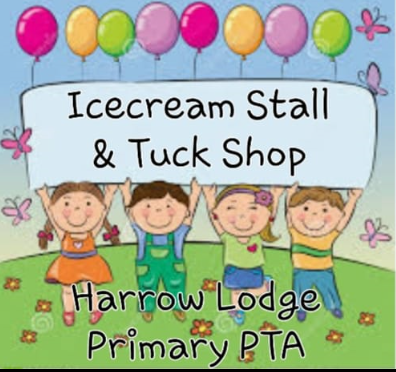 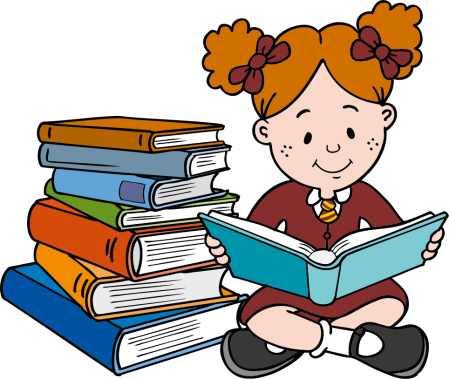 PTA Achievements
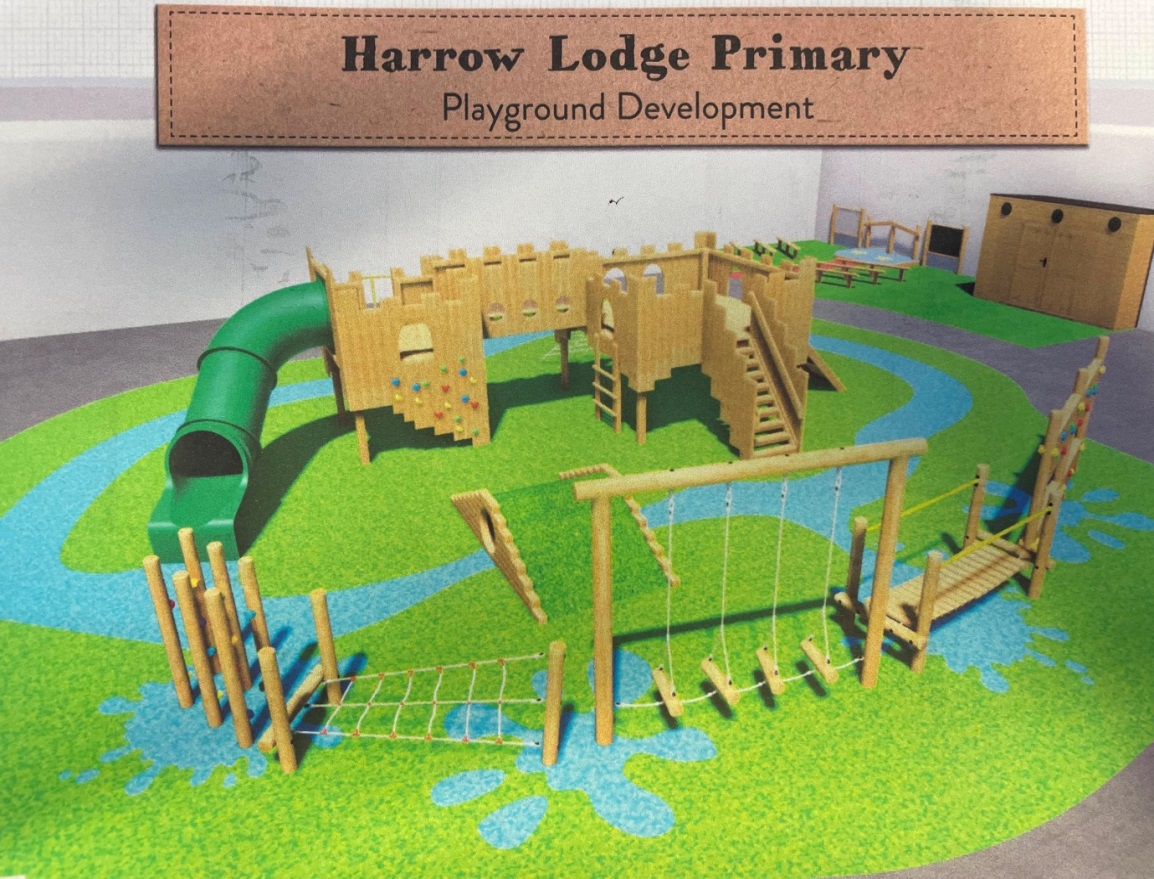 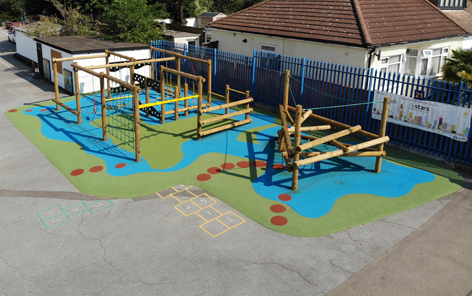 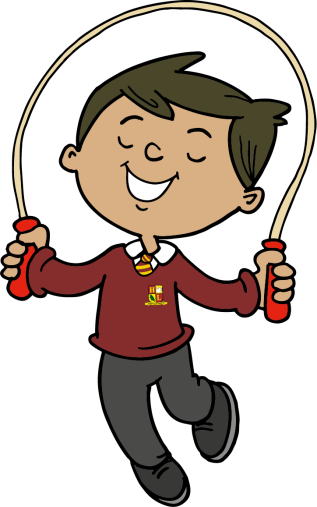 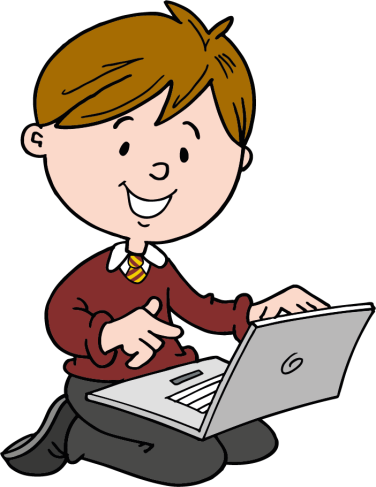 Social Media and Contact
FOLLOW US: 
on Facebook & Instagram 
to receive the latest news on our events 
and fundraising activities.

CONTACT US:
harrowlodgeprimarypta@gmail.com

ORDER WITH US:
www.pta-events.co.uk/harrowlodgeprimarypta
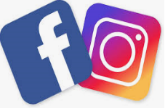 JOIN US!
The PTA wholly relies on volunteers from the school community who give up their time to support its fundraising activities.  

Please consider joining our friendly bunch of PTA volunteers!  We are always happy to welcome new faces and hear new ideas!  

Even something simple such as baking a cake for our cake stall, helping to sell ice-creams in the sunshine or hosting a stall at one of our school fetes is always greatly appreciated, especially by the children.  

If you would like to be involved in our PTA activities, please provide your details here.
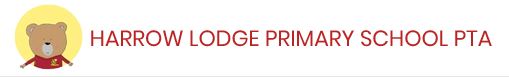 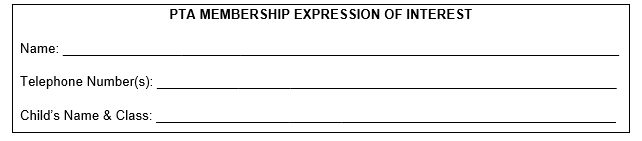 [Speaker Notes: QuickStarter has created an outline to help you get started on your presentation. Some slides include information here in the notes to provide additional topics for you to research.]